Was bin ich? (role cards)
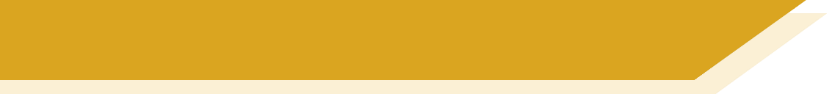 PARTNER A
Partner(-in) A

1) Ich bin ein Vater, eine Mutter, ein Junge und ein Mädchen. Was bin ich? (die eine Familie)

2) Ich bin sieben Tage. Was bin ich? (die  eine Woche)

3) Ich bin Arbeit. Was bin ich? (die  eine Aufgabe)

4) Ich bin nicht hässlich. Was bin ich? (schön)

5) Ich habe eine Tür. Was bin ich? (die  eine Kirche)
Partner(-in) A

1) Ich bin ein Vater, eine Mutter, ein Junge und ein Mädchen. Was bin ich? (die eine Familie)

2) Ich bin sieben Tage. Was bin ich? (die  eine Woche)

3) Ich bin Arbeit. Was bin ich? (die  eine Aufgabe)

4) Ich bin nicht hässlich. Was bin ich? (schön)

5) Ich habe eine Tür. Was bin ich? (die  eine Kirche)
Partner(-in) A

1) Ich bin ein Vater, eine Mutter, ein Junge und ein Mädchen. Was bin ich? (die eine Familie)

2) Ich bin sieben Tage. Was bin ich? (die  eine Woche)

3) Ich bin Arbeit. Was bin ich? (die  eine Aufgabe)

4) Ich bin nicht hässlich. Was bin ich? (schön)

5) Ich habe eine Tür. Was bin ich? (die  eine Kirche)
Partner(-in) A

1) Ich bin ein Vater, eine Mutter, ein Junge und ein Mädchen. Was bin ich? (die eine Familie)

2) Ich bin sieben Tage. Was bin ich? (die  eine Woche)

3) Ich bin Arbeit. Was bin ich? (die  eine Aufgabe)

4) Ich bin nicht hässlich. Was bin ich? (schön)

5) Ich habe eine Tür. Was bin ich? (die  eine Kirche)
Partner(-in) A

1) Ich bin ein Vater, eine Mutter, ein Junge und ein Mädchen. Was bin ich? (die eine Familie)

2) Ich bin sieben Tage. Was bin ich? (die  eine Woche)

3) Ich bin Arbeit. Was bin ich? (die  eine Aufgabe)

4) Ich bin nicht hässlich. Was bin ich? (schön)

5) Ich habe eine Tür. Was bin ich? (die  eine Kirche)
Partner(-in) A

1) Ich bin ein Vater, eine Mutter, ein Junge und ein Mädchen. Was bin ich? (die eine Familie)

2) Ich bin sieben Tage. Was bin ich? (die  eine Woche)

3) Ich bin Arbeit. Was bin ich? (die  eine Aufgabe)

4) Ich bin nicht hässlich. Was bin ich? (schön)

5) Ich habe eine Tür. Was bin ich? (die  eine Kirche)
[Speaker Notes: Answers revealed on clicks.]
Wo bin ich? (role cards)
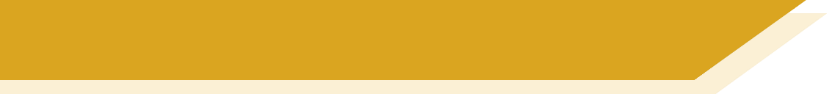 PARTNER B
(Partner(in) B)

1) Es gibt hier ein Klassenzimmer. Wo bin ich? (in der Schule)
2) Der Lehrer redet viel. Wo bin ich? 
(im Unterricht)
3) Ich spiele mit Freunden Fußball. Wo bin ich? 
(im Garten)
4) Ich wohne hier. Wo bin ich? 
(zu Hause)
5) Es gibt hier eine Kirche. Wo bin ich? 
(am Marktplatz)
(Partner(in) B)

1) Es gibt hier ein Klassenzimmer. Wo bin ich? (in der Schule)
2) Der Lehrer redet viel. Wo bin ich? 
(im Unterricht)
3) Ich spiele mit Freunden Fußball. Wo bin ich? 
(im Garten)
4) Ich wohne hier. Wo bin ich? 
(zu Hause)
5) Es gibt hier eine Kirche. Wo bin ich? 
(am Marktplatz)
(Partner(in) B)

1) Es gibt hier ein Klassenzimmer. Wo bin ich? (in der Schule)
2) Der Lehrer redet viel. Wo bin ich? 
(im Unterricht)
3) Ich spiele mit Freunden Fußball. Wo bin ich? 
(im Garten)
4) Ich wohne hier. Wo bin ich? 
(zu Hause)
5) Es gibt hier eine Kirche. Wo bin ich? 
(am Marktplatz)
(Partner(in) B)

1) Es gibt hier ein Klassenzimmer. Wo bin ich? (in der Schule)
2) Der Lehrer redet viel. Wo bin ich? 
(im Unterricht)
3) Ich spiele mit Freunden Fußball. Wo bin ich? 
(im Garten)
4) Ich wohne hier. Wo bin ich? 
(zu Hause)
5) Es gibt hier eine Kirche. Wo bin ich? 
(am Marktplatz)
(Partner(in) B)

1) Es gibt hier ein Klassenzimmer. Wo bin ich? (in der Schule)
2) Der Lehrer redet viel. Wo bin ich? 
(im Unterricht)
3) Ich spiele mit Freunden Fußball. Wo bin ich? 
(im Garten)
4) Ich wohne hier. Wo bin ich? 
(zu Hause)
5) Es gibt hier eine Kirche. Wo bin ich? 
(am Marktplatz)
(Partner(in) B)

1) Es gibt hier ein Klassenzimmer. Wo bin ich? (in der Schule)
2) Der Lehrer redet viel. Wo bin ich? 
(im Unterricht)
3) Ich spiele mit Freunden Fußball. Wo bin ich? 
(im Garten)
4) Ich wohne hier. Wo bin ich? 
(zu Hause)
5) Es gibt hier eine Kirche. Wo bin ich? 
(am Marktplatz)
[Speaker Notes: Answers revealed on clicks.]